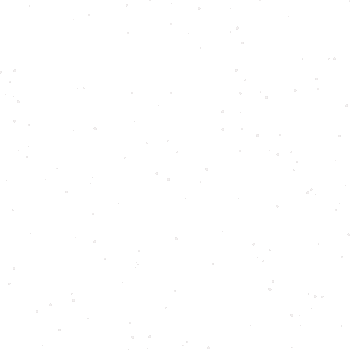 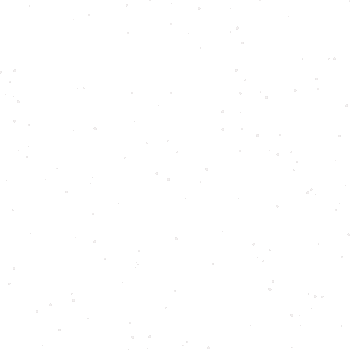 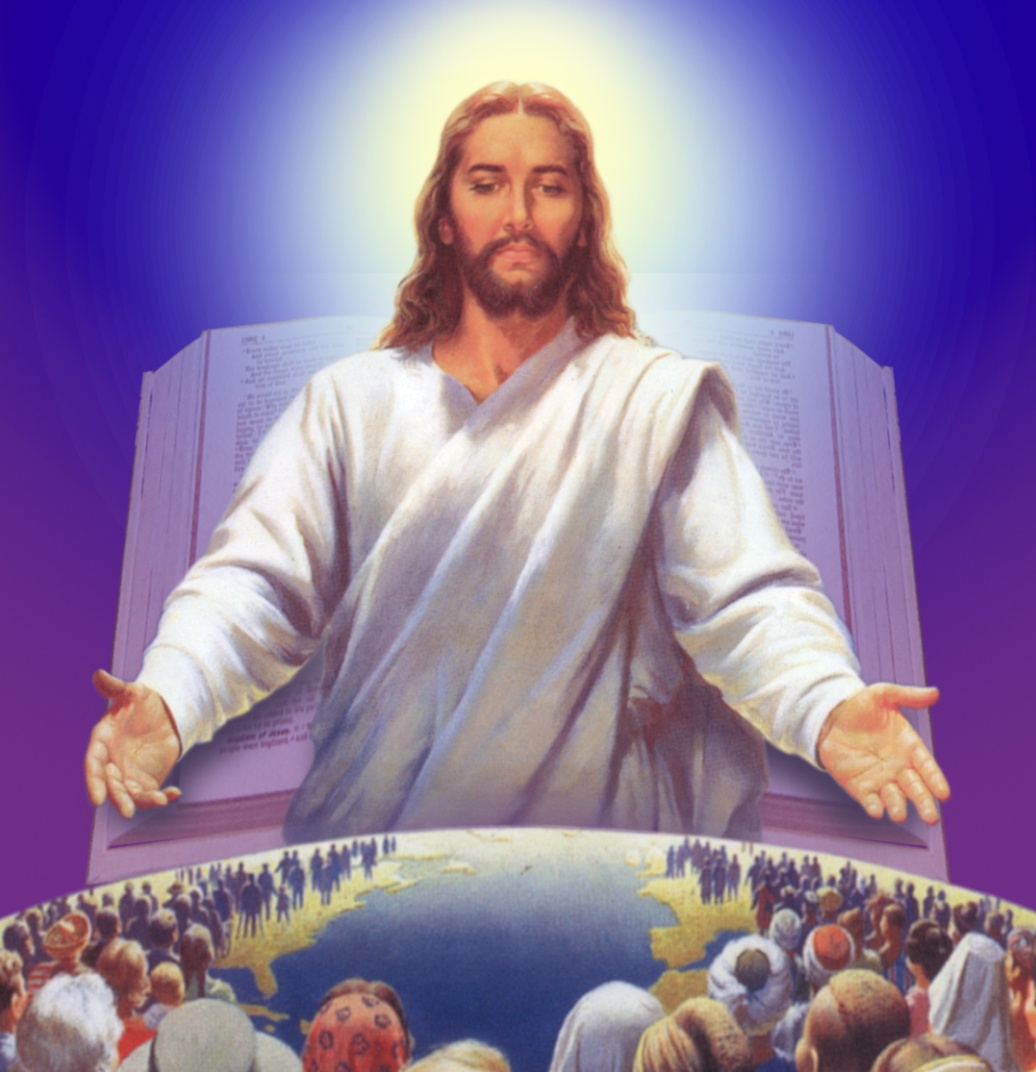 c£bpsS ]mXbnÂþ4
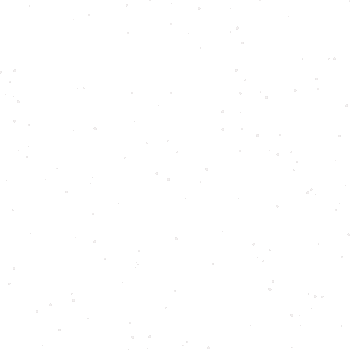 4
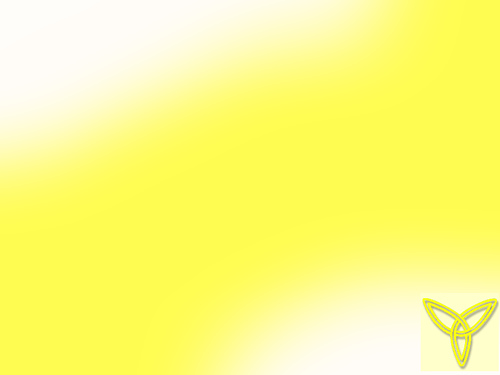 Pohsâ \oÀ¨mepIÄ
kotdm ae_mÀ k`bpsS hnizmk ]cnioe\ ]mTmhen
DÅS¡w
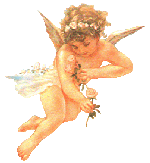 1.	Cutim Pohsâ Dd-hnSw	
2. 	k`-bn-eqsS Poh³ \ÂIp¶ Cutim	
3. 	IqZm-i-IÄ: Poh³ \ÂIp¶ Nmep-IÄ	
4. 	amt½m-Zokm: Cutim-bn-epÅ P\\w
5. 	ssXem-`n-tjIw: ]cn-ip-²m-ßm-hn-epÅ A`n-tjIw	
6. 	hn. IpÀ_m\: Poh³ \ÂIp¶ _en
7. 	hn. IpÀ_m\: Pohsâ A¸w	
8. 	Cutimsb kzoI-cn-¡m³
9. 	A\p-c-RvPn-X-cmbv XoÀ¶oSmw	
10. 	A\p-c-RvP-\-Iq-Zmi	
11. 	tcmKo-te-]\w	
12. 	Xncp-¸«w
13. 	hnhmlw
14. 	IpZm-im-\p-I-c-W-§Ä	
15. 	{]mÀ°\: ssZh-hp-am-bp-f-f kw`m-jWw
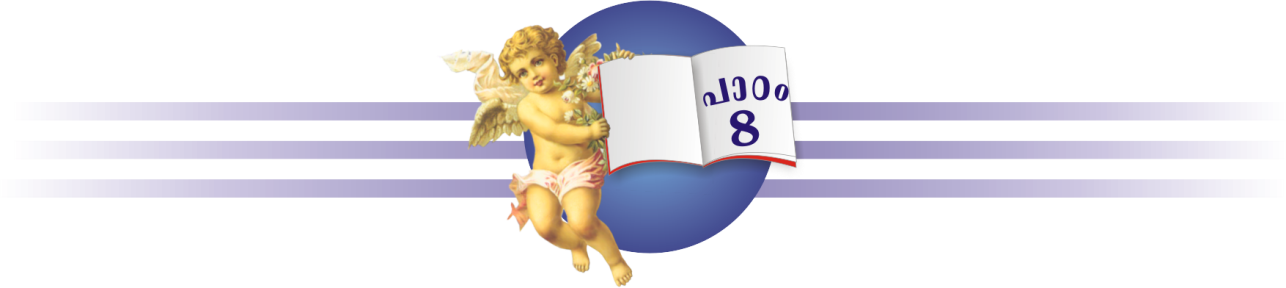 Cutimsb kzoIcn¡m³
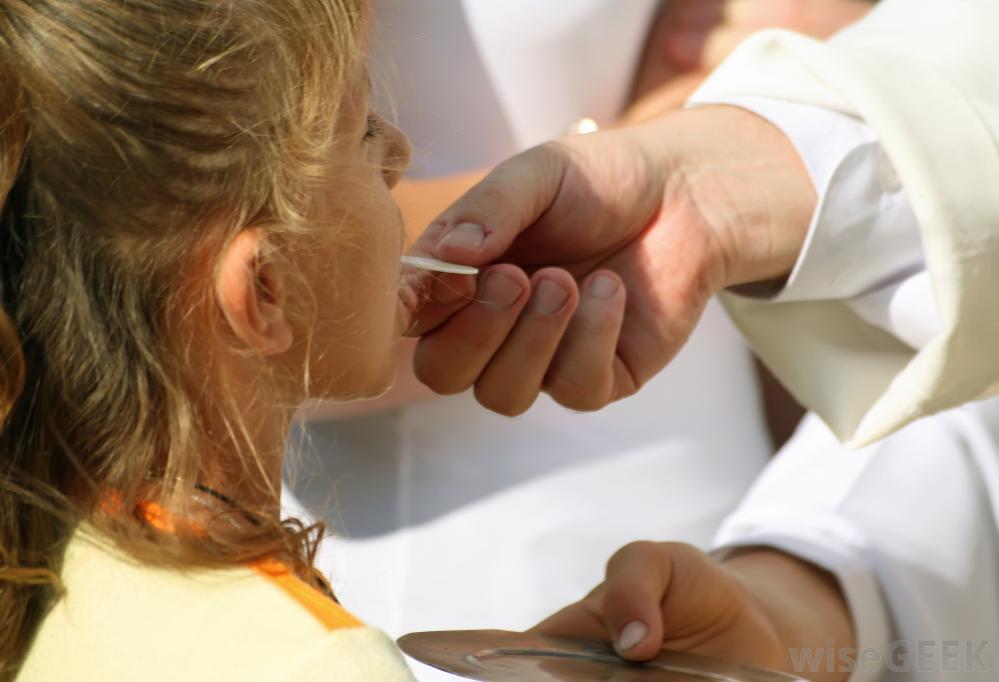 \n§Ä F´ns\¡pdn¨mWv kwkmcn¡p¶sX¶ CutimbpsS tNmZy¯n\p¯cambn, \{kmb\mb CutimbpsS ]oUm\p`hs¯bpw acWs¯bpw D°m\s¯bpwIpdn¨msW¶v AhÀ adp]Sn \evIn. aninlm CsXÃmw kln¨v al¯z¯nte¡p {]thint¡­Xmbncp¶psh¶v hn.{KÙw D²cn¨psIm­v At¸mÄ Cutim AhÀ¡p hymJym\n¨psImSp¯p (eq¡m 24:13þ35).
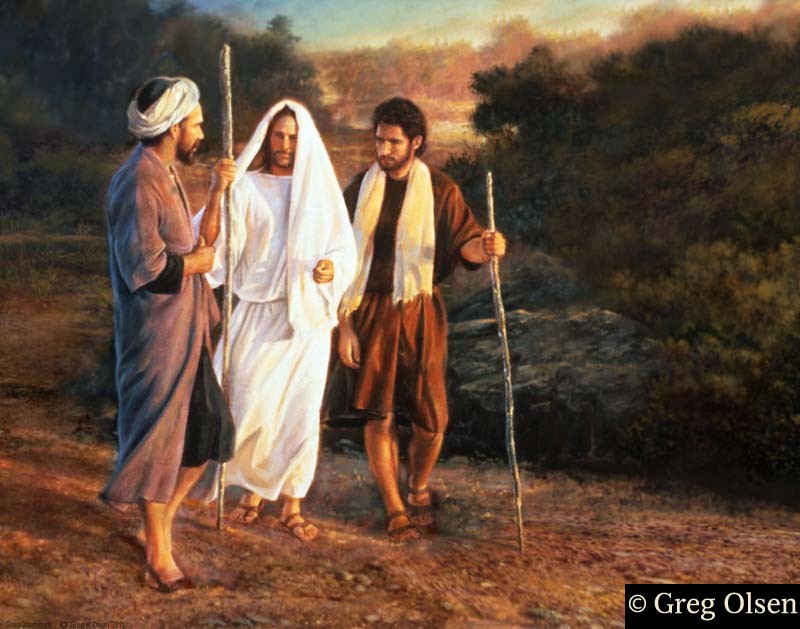 AhÀ F½mhqknse¯nbt¸mÄ injycpsS \nÀ_Ô{]Imcw Cutim AhtcmsSm¸w Xmakn¡phm³ Ibdn. `£W¯n\ncp¶t¸mÄ Cutim A¸saSp¯v BioÀhZn¨p. apdn¨v AhÀ¡p sImSp¯p. At¸mÄ AhcpsS I®pIÄ Xpd¡s¸«p. AhÀ Ahs\ Xncn¨dnªp.
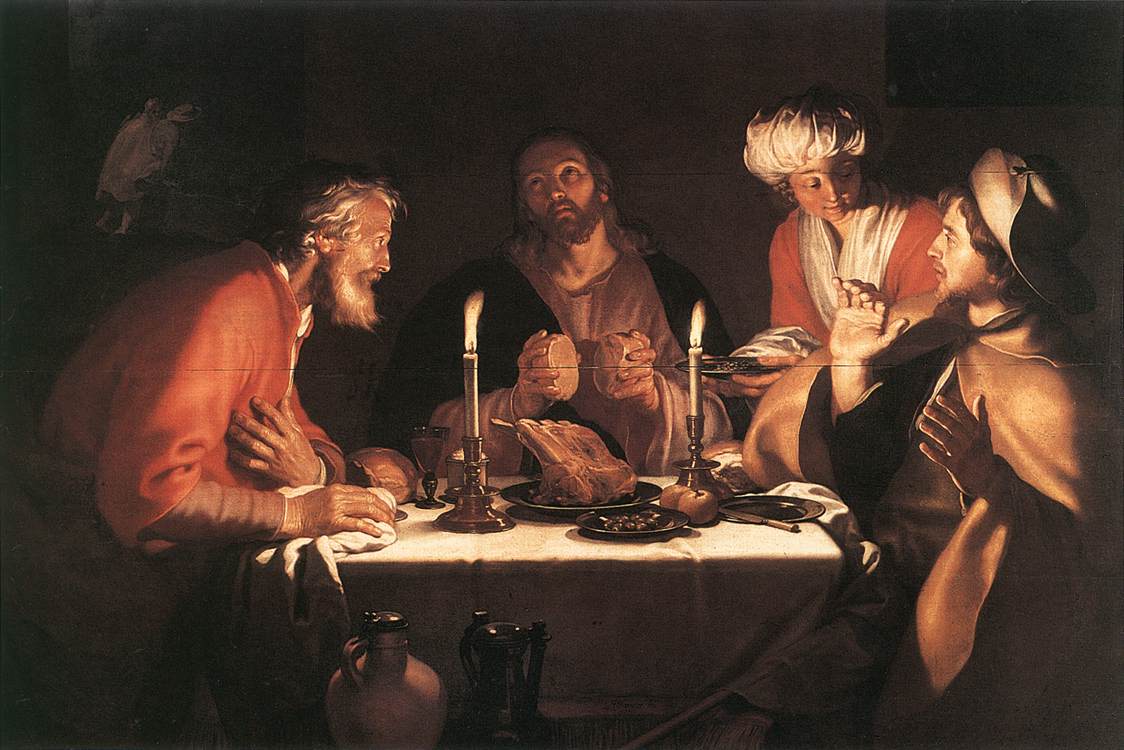 Bsc¦nepw AtbmKyXtbmsS IÀ¯mhnsâ A¸w `£n¡pIbpw ]m{X¯nÂ\n¶p ]m\wsN¿pIbpw sNbvXmÂ Ah³ IÀ¯mhnsâ icoc¯n\pw cà¯n\pw FXntc sXäp sN¿p¶p. AXn\mÂ Hmtcmcp¯cpw Bßtim[\ sNbvXXn\ptijw Cu A¸w `£n¡pIbpw, ]m{X¯nÂ\n¶v ]m\w sN¿pIbpw sN¿s« (1 tImdn 11:27þ28).
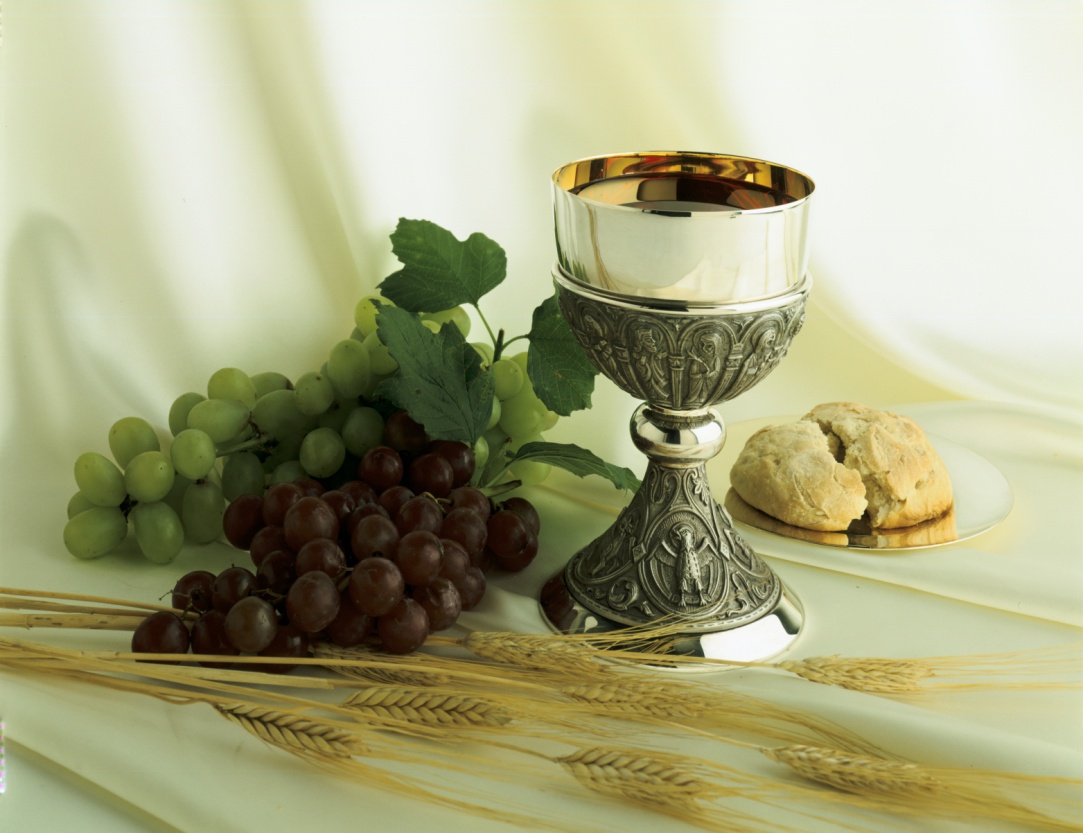 kvt\l¯nsâ Cu IqZmi kzoIcn¡pt¼mÄ ssZht¯mSpw ktlmZctcmSpw sFIys¸«p Pohn¡pI BhiyamsW¶v \mw HmÀ½n¡Ww. hn. IpÀ_m\bnse kam[m\miwk C¡mcyamWv \s½ HmÀ½n¸n¡p¶Xv.
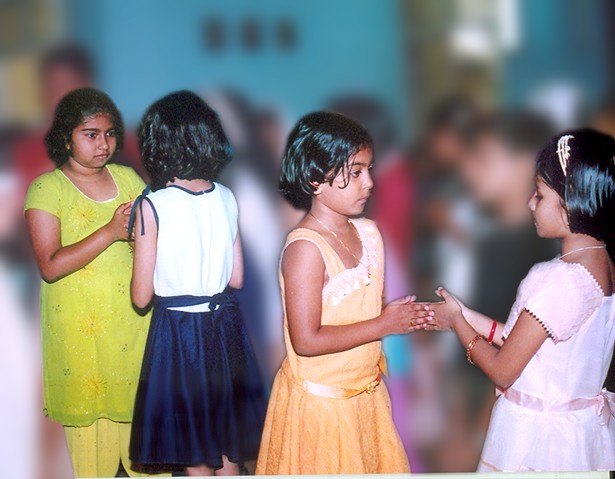 hn. IpÀ_m\ tbmKyXtbmsS 
kzoIcn¡m³ th­ Imcy§Ä
Ir]mhcmhØbnembncn¡pI
ZnhyImcpWykzoIcW¯n\p ap¼v 
	HcpaWn¡qsd¦nepw D]hkn¡pI
3. th­{X `ànbpw Hcp¡hpw D­mbncn¡pI
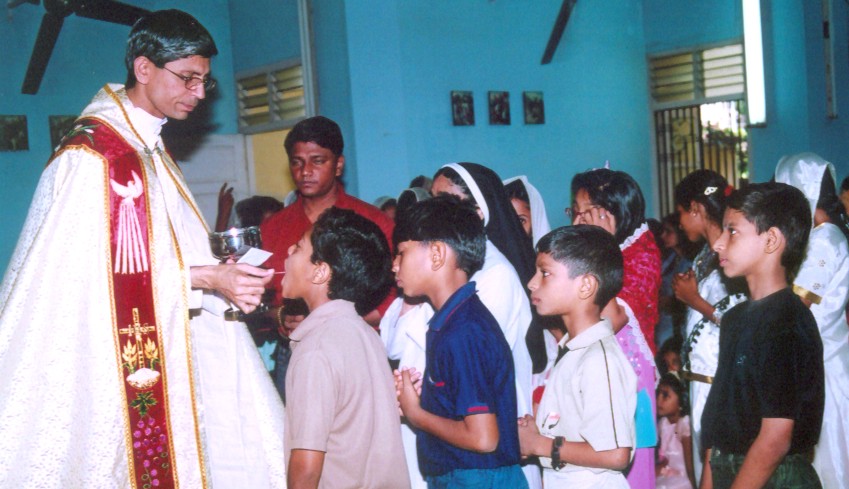 CutimbpsS icochpw càhpw kzoIcn¡p¶ FÃmhcpw CutimbpsS ssZhnIPoh\nÂ ]¦mfnIfmIp¶p. hn.IpÀ_m\ ]ckv]c kvt\l¯nsâbpw ip{iqjbpsSbpw hncp¶mWv.
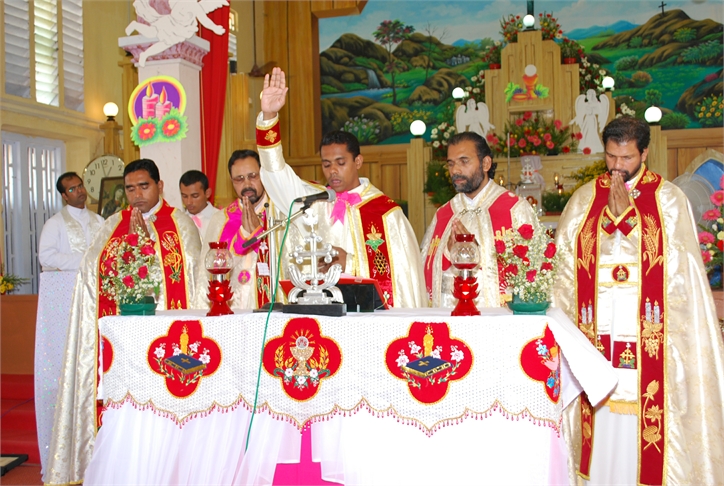 \ap¡p ]mSmw
a\ÊnÂ \ndbpw aen\XsbÃmw
IgpIn [\ycmImw
	A]cm[§Ä \o¡Wta
	]m]IS§Ä ambv¡Wta.
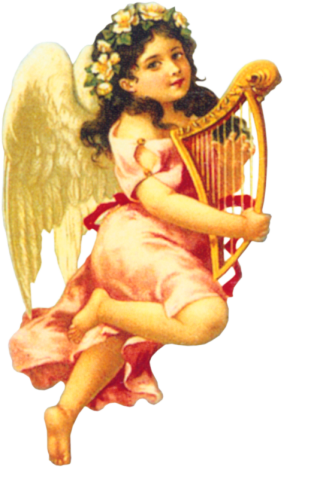 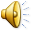 \ap¡p {]mÀ°n¡mw

R§Ä¡v ]m]-tam-N-\hpw ssZhn-I-Po-h\pw {]Zm\w sN¿p-hm³ Xncp-i-co-c-c-à-§Ä \ÂInb Cutimsb, th­{X 
tbmKy-X-tbmsS A§sb R§-fpsS lrZ-b-¯nÂ 
kzoI-cn-¡p-hm-\pÅ A\p-{Klw Xc-Wta.
\ap¡p `àn]qÀÆw
ssZhhN\w hmbn¡mw
(1 tImdn.11:23þ30)
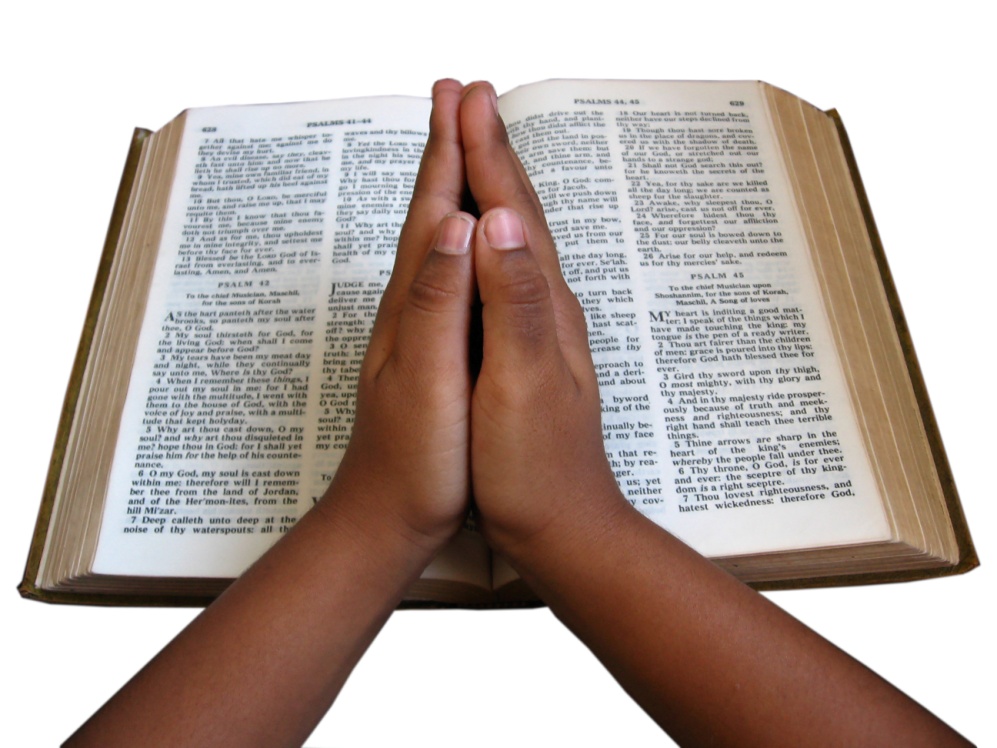 HmÀ½n¡m³ Hcp XncphN\w

Hmtcmcp¯cpw Bßtim[\ sNbvXXn\ptijw 
Cu A¸¯nÂ\n¶p `£n¡pIbpw. ]m{X¯nÂ 
\n¶p ]m\wsN¿pIbpw sN¿s«
(1 tImdn11:28).
Fsâ Xocpam\w

Cutim-bpsS Xncp-i-co-c-c-à-§Ä Rm³ 
tbmKy-X-tbmsS kzoI-cn¡pw.
\ap¡p BSmw ]mSmw
Cutimsb F¶pÅnÂ h¶oStW
kvt\lambv \nXyw hkn¨oStW
tbmKyXbnÃt§ kzoIcn¡m³
\ns¶mcphm¡mÂ Rm³ ip²\mIpw
	tkmZcscsb¶pw kvt\ln¨oSm³ 
	t{Zml§sfÃmw £an¨oSphm³
	\n³kvt\lsa¶pÅnÂ Nn´oStW
	\nXyhpsa¶nÂ hkn¨oStW.
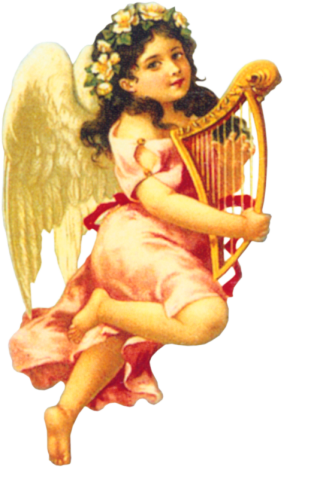 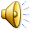 Thank you